Sundhedsplejen Udvalgsmøde d. 23.marts 2022
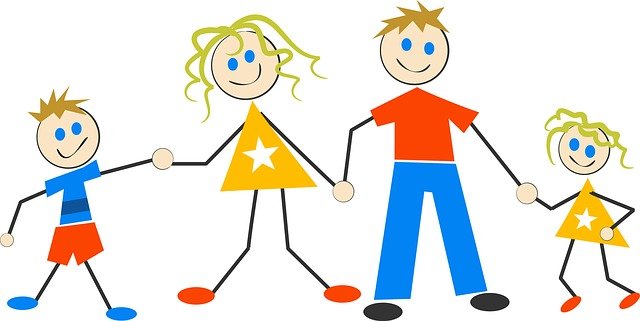 Sundhedsplejen i Randers Kommune 2022
Lokale,
kommunale
Diverse love, Strategier, visioner og politikker
bestemmelseraf
Love
Bekendtgørelser
Vejledningen
Lokal praksis
visioner,
servicemål,
ydelserosv
.
Sundhedsplejen 
Randers Kommune 2022
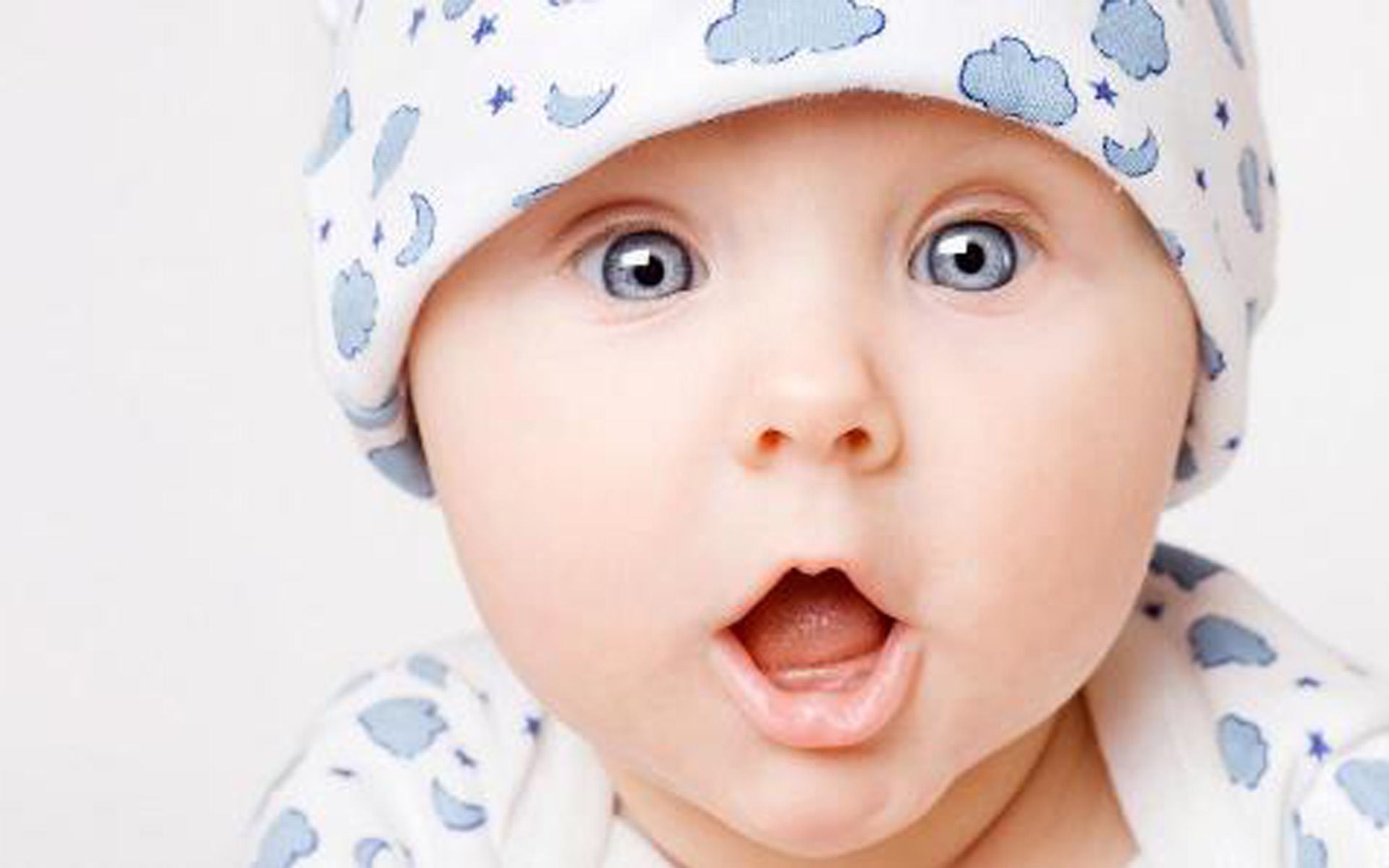 Opgaven / det, vi skalbidrage til?
- at sikre børn og unge får en sund opvækst og skabe gode forudsætninger for en sund voksentilværelse (Sundhedsloven § 120)
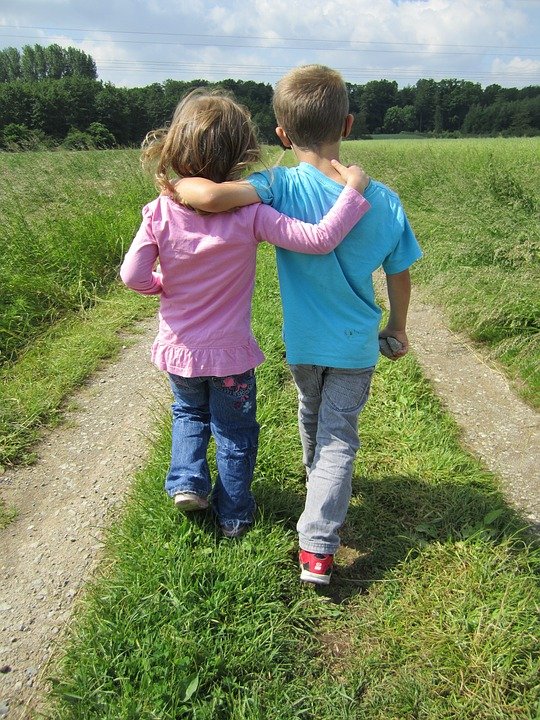 Sundhedsplejen 
Randers Kommune  2022
Udvikling gennem årene
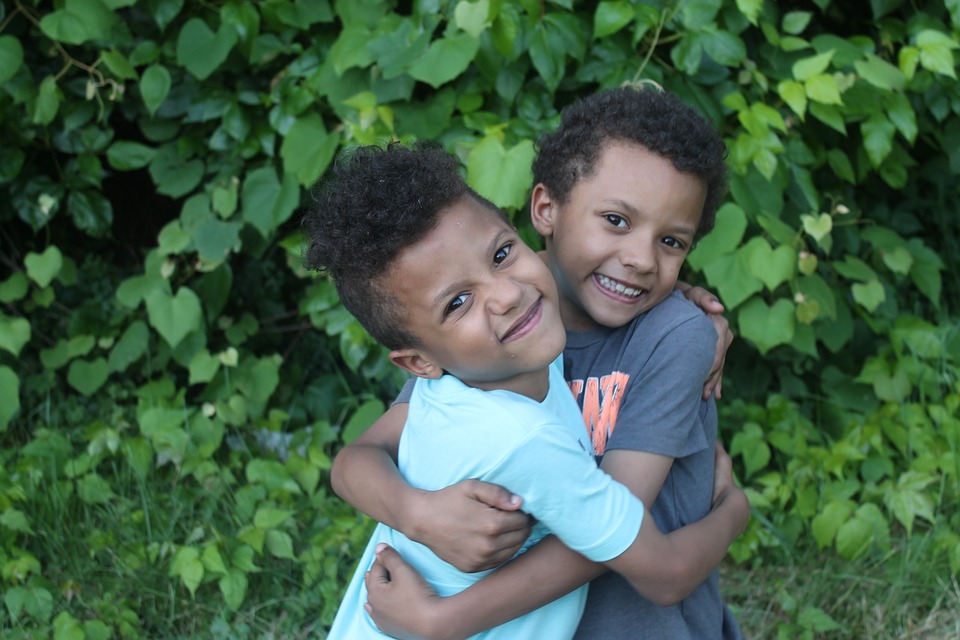 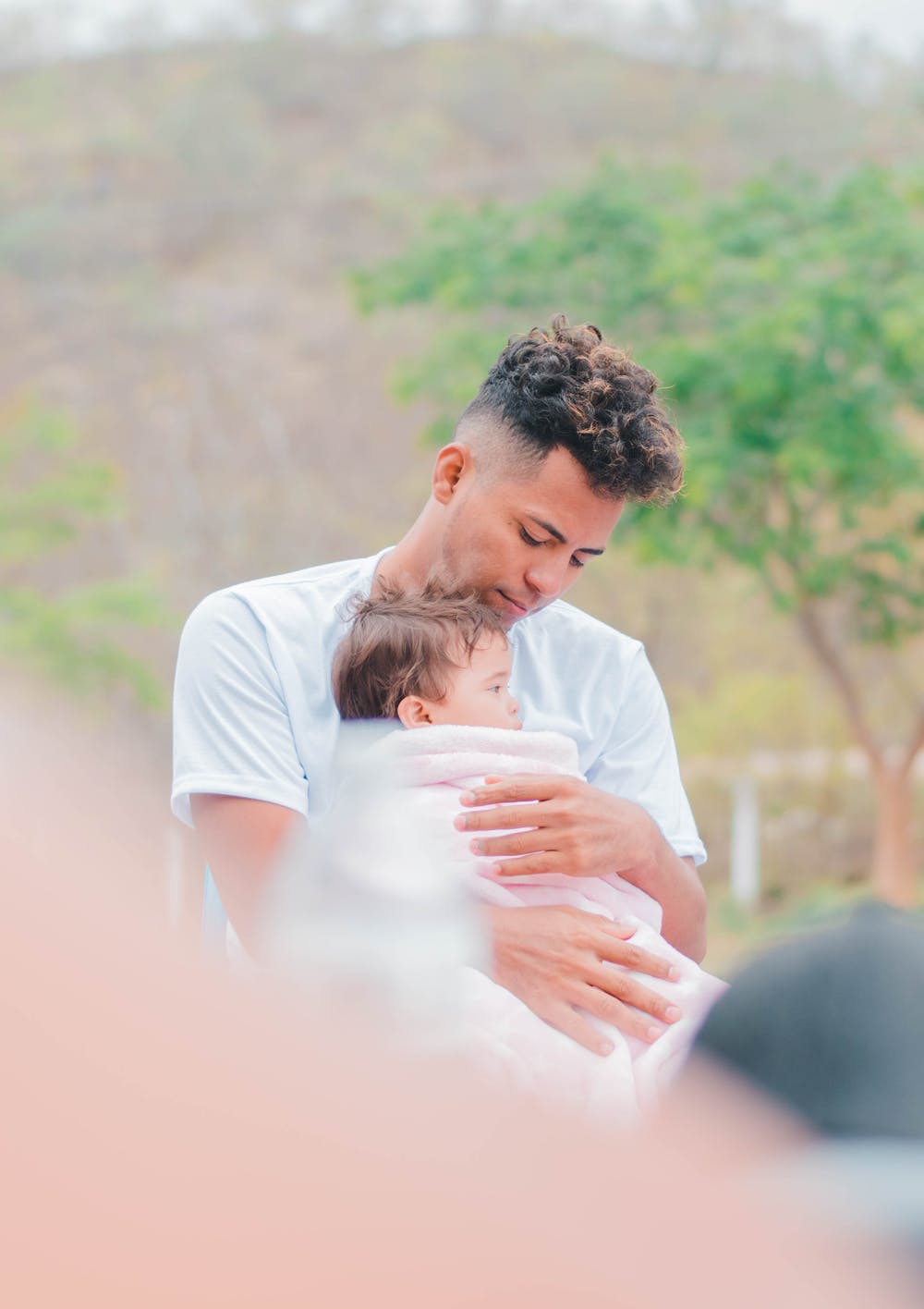 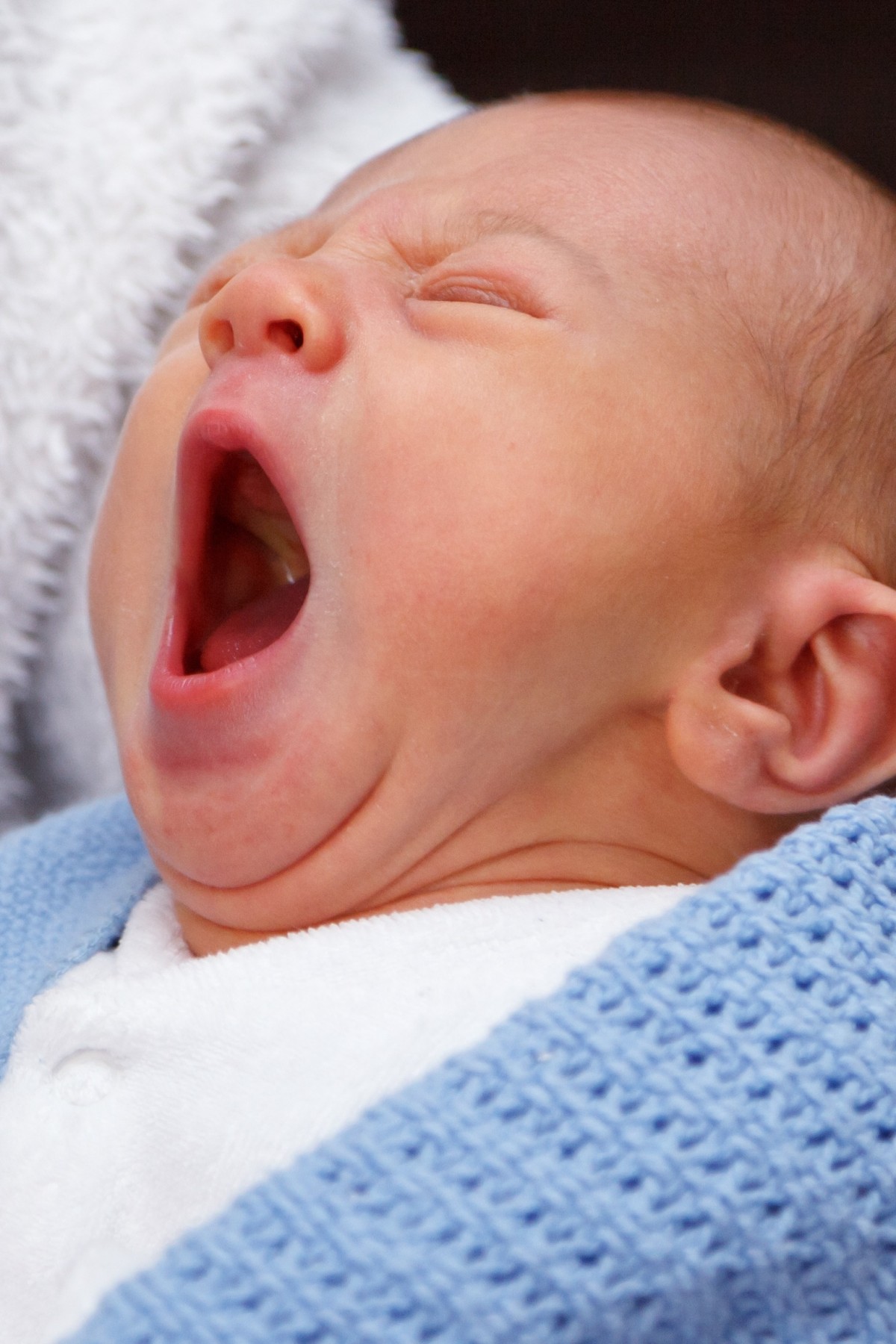 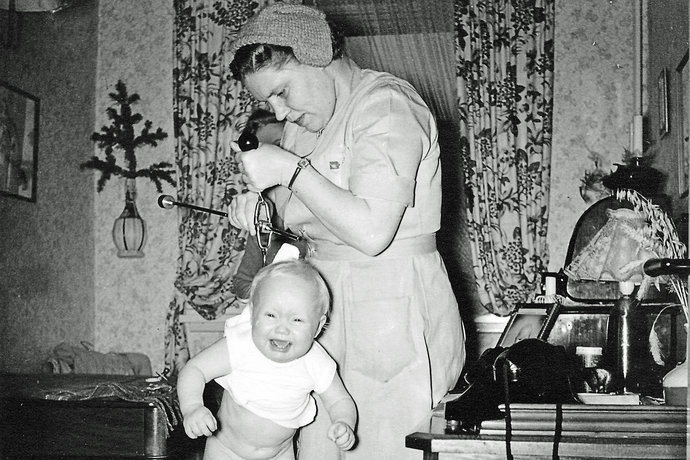 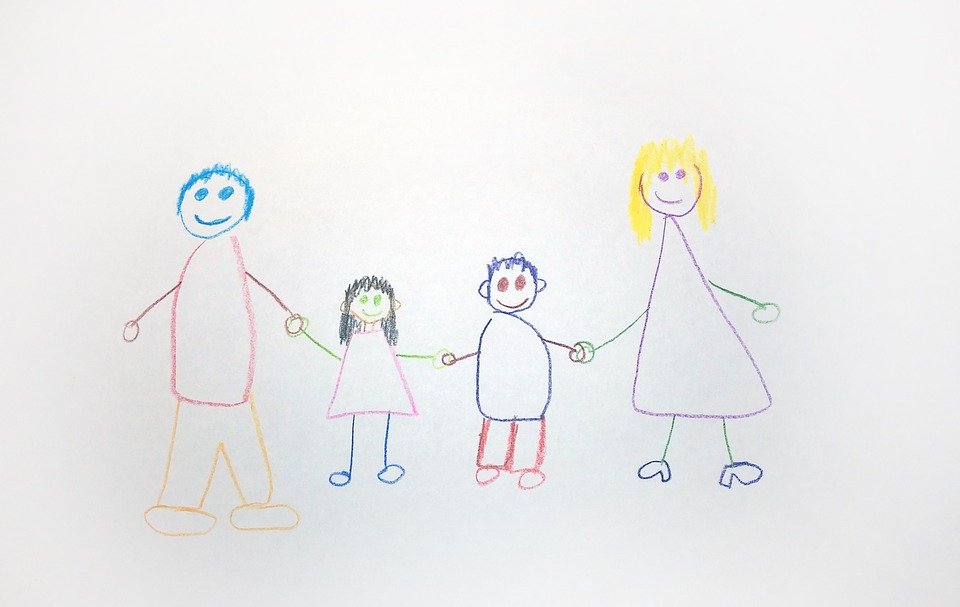 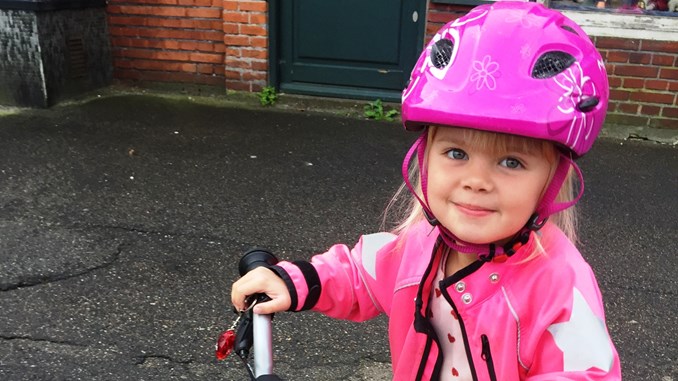 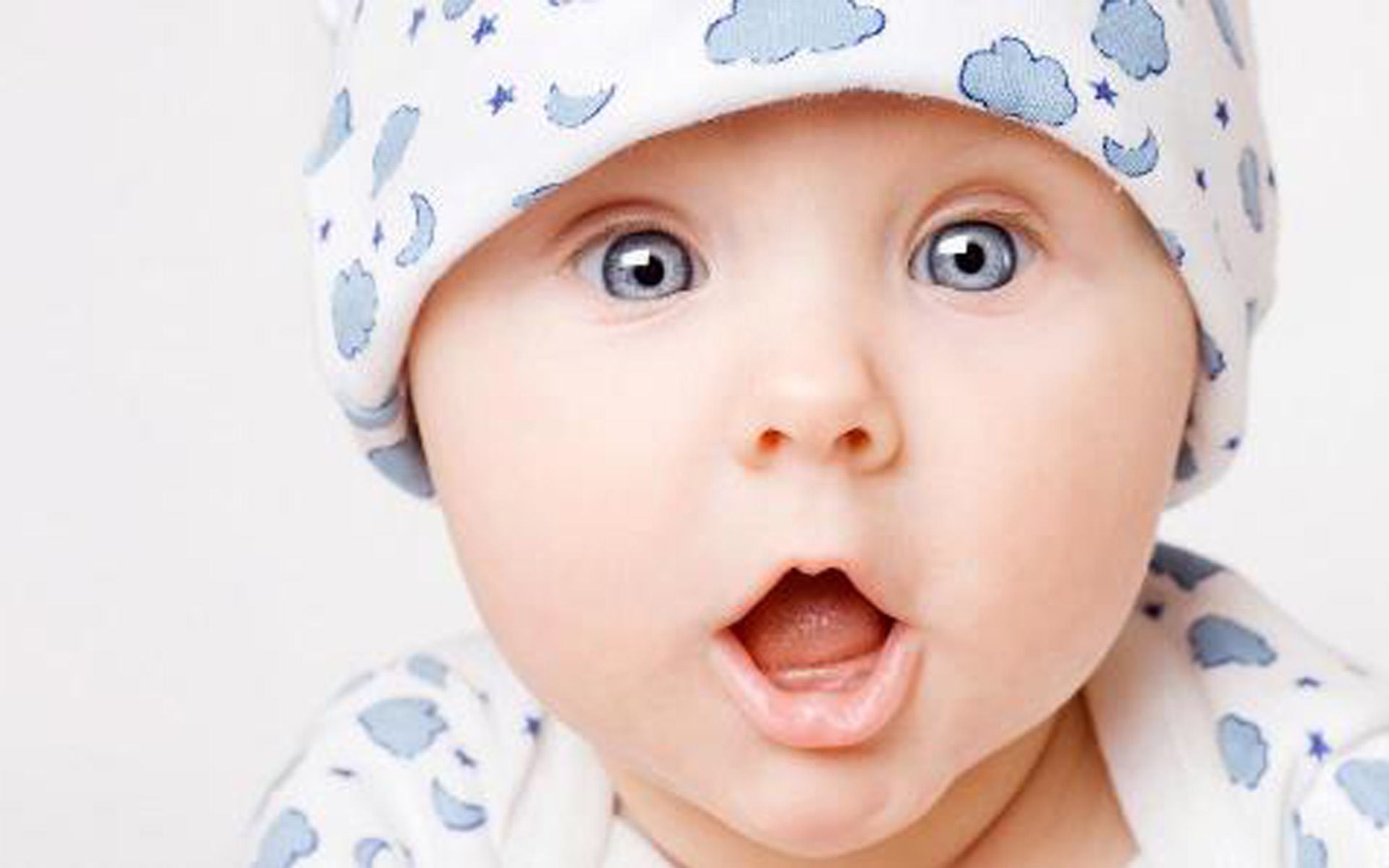 Sundhedsplejen 
Randers Kommune 2022
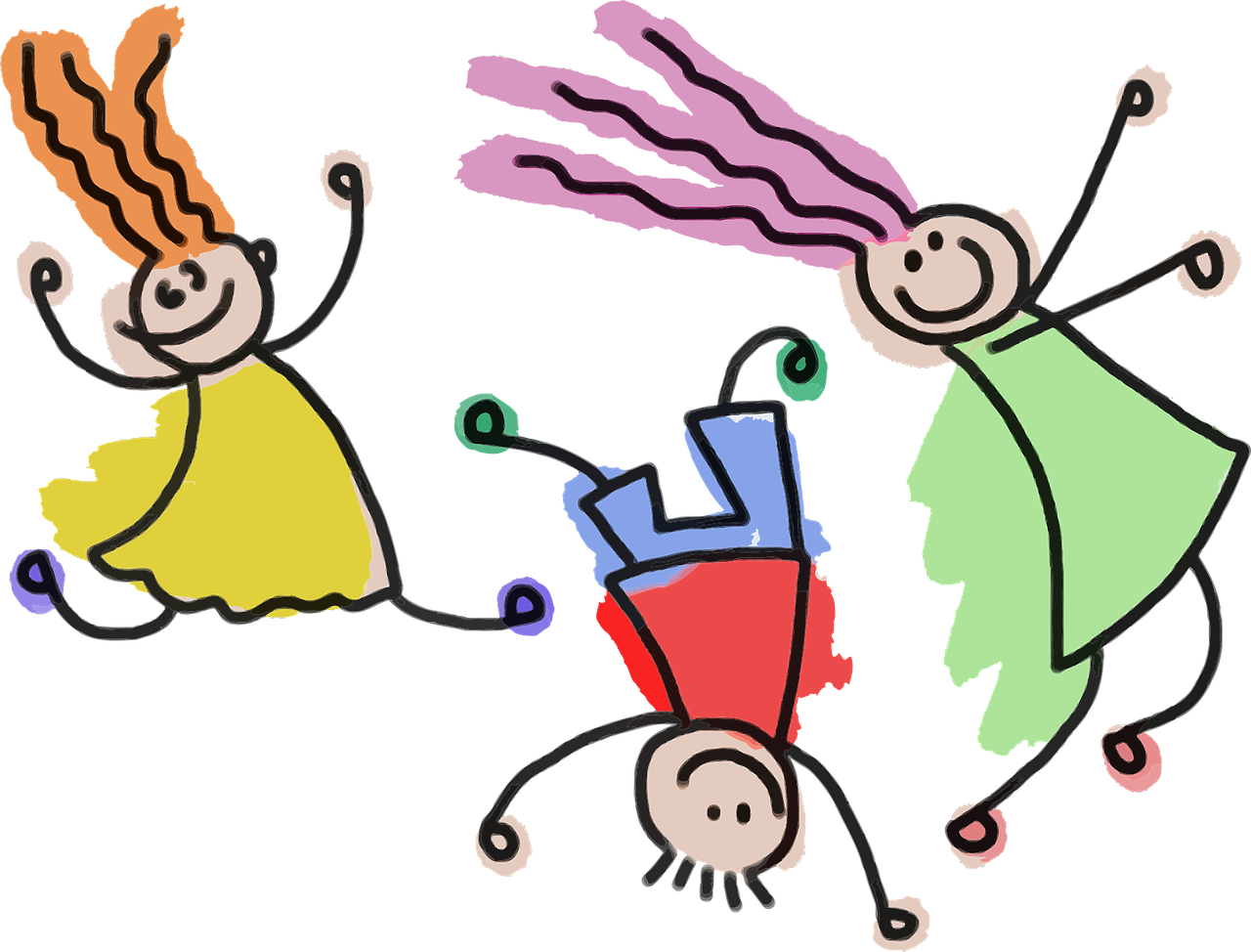 Hvem er vi??32 sundhedsplejersker:- 20 spæd- og småbørn - 12 SKOLE- 1 LEDER - 1 UDVIKLINGSMEDARBEJDER
Sundhedsplejen  
Randers Kommune 2022
Spæd- og småbørn
FAKTA:

Ca. 1000 fødsler

Ca. 8000 kontakter/ besøg

Behovskontakter ca. 1950

Sårebare familier 20-24 %
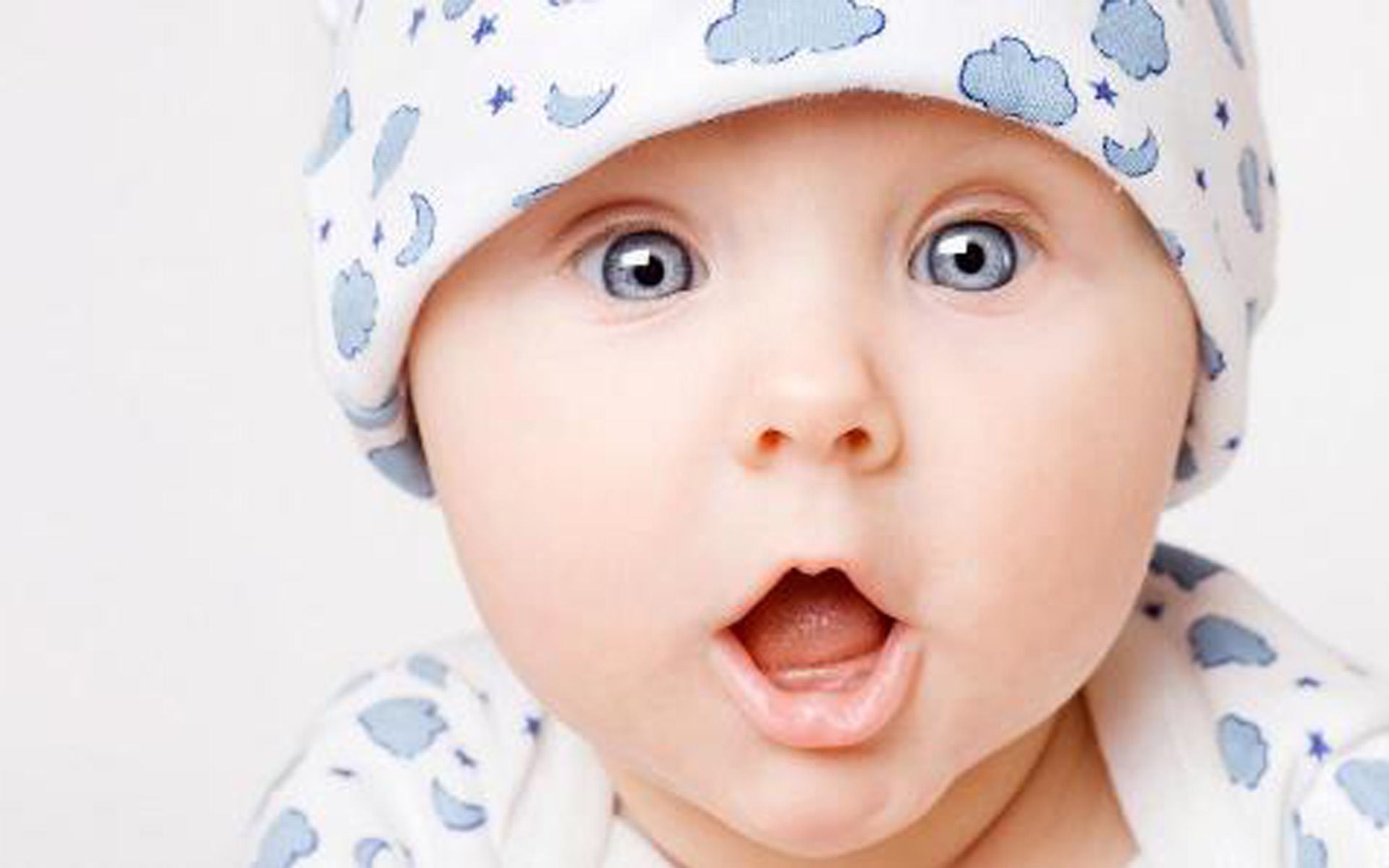 Sundhedsplejen  
Randers Kommune 2022
Antal nyfødte
Sundhedsplejen 
Randers Kommune 2022
BasisTilbud - spæd- og Småbørn
Graviditetsbesøg til familier med særlige behov
Telefonisk kontakt til familien senest 3 dage efter fødslen
Barselsbesøg senest 4. - 5.dag efter fødslen
Etableringsbesøg ca. 10. dagen efter fødslen
Besøg indenfor barnets 2. – 4. leveuge
Besøg i barnets 2.- 3. levemåned
Besøg i barnets 8.-10. levemåned

Deltagelse i Familieiværksætterne til førstegangs forældre
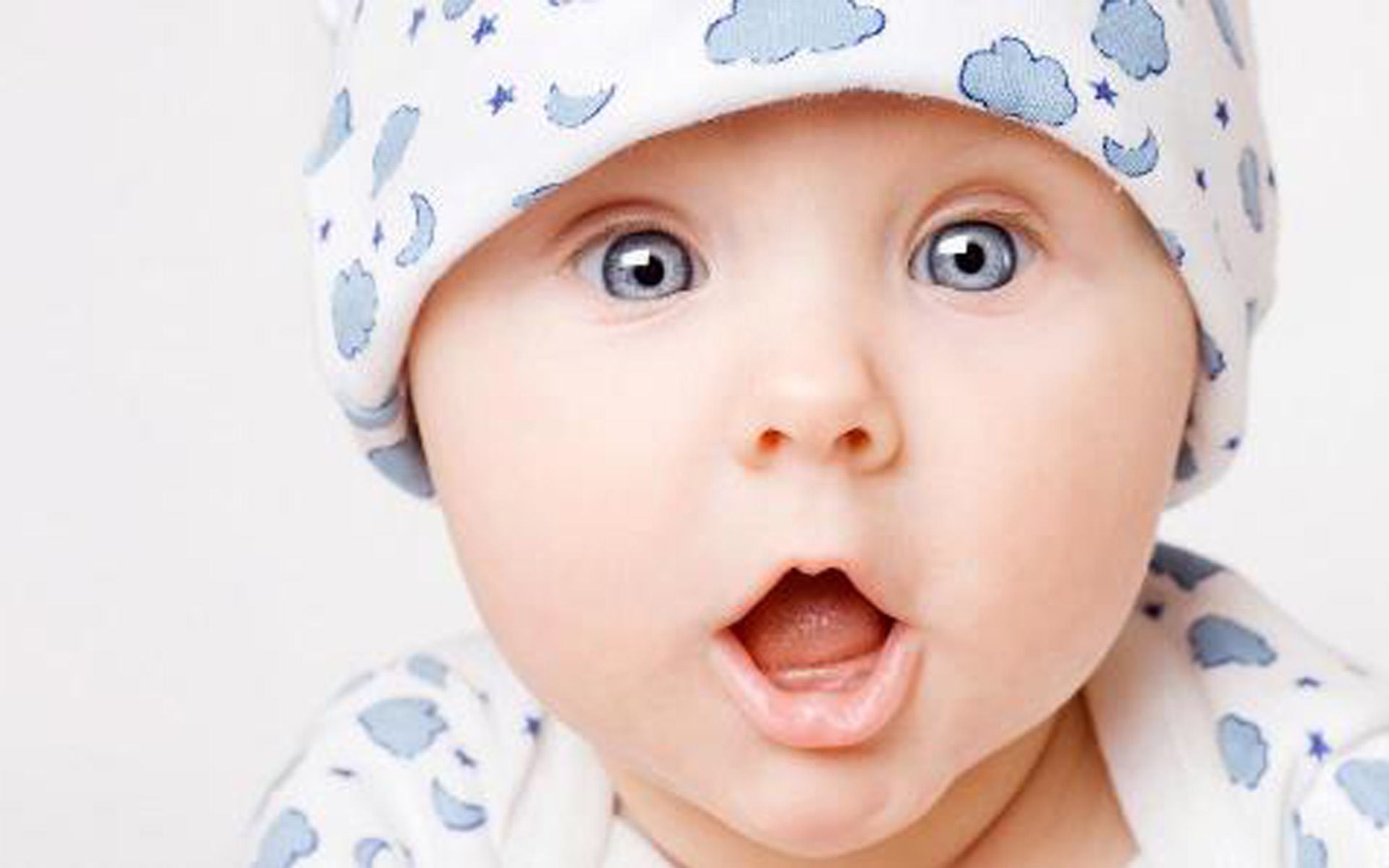 Sundhedsplejen  
Randers Kommune 2022
Spæd- og småbørn
Særlige tilbud:

Familieiværksætterne 
Dagl. tlf.tid + mulighed for akut/ 
    planlagt tid)
-   Amme/ kontaktbesøg 
”Ammeklinik” – special udd. 
    sundhedspl
4-6 mdr’s besøg til ”udvalgte”
Tilbud til kvinder med en efterfødselsreaktion 
Behovsbesøg/ ny kategoriseringsmodel
Samarbejde med Nordbyen -”Familiedage”  
Astmaindsats
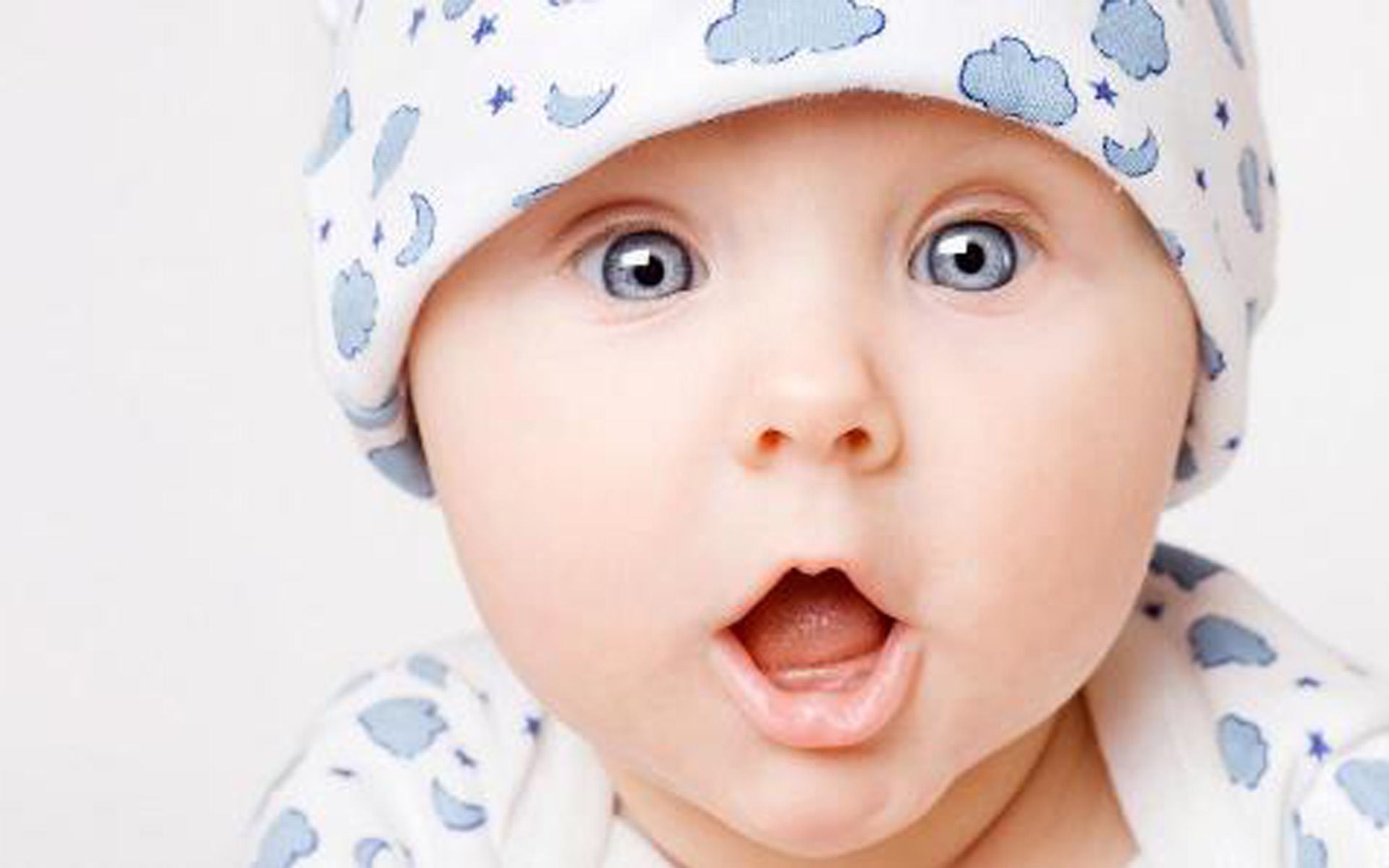 Sundhedsplejen 
Randers Kommune 2022
Særlig og udvidet indsats                                                             - Sårbare familier                                                                            - præmature ≤ 32                                      - Familier af anden etnisk herkomst                                         end dansk
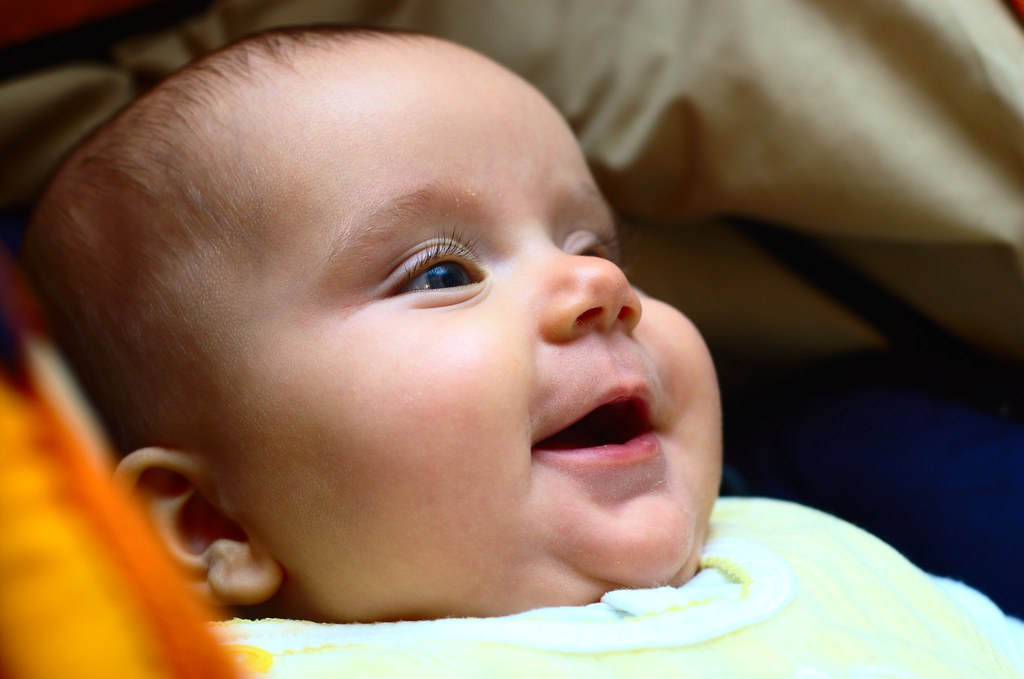 Sundhedsplejen  
Randers Kommune 2022
Skolebørn
FAKTA:


12000 skolebørn
35 skoler der skal serviceres
16200 kontakter
10 % har et særligt behov/ behovssamtaler 
Alle får standard tilbud
Nogle får et udvidet tilbud
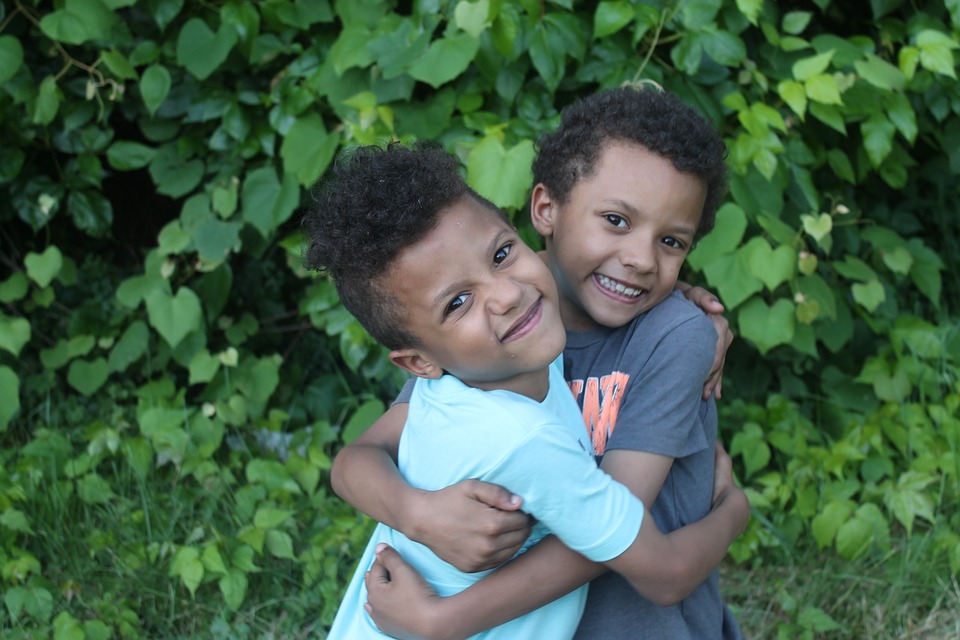 Sundhedsplejen 
Randers Kommune 2022
Tilbud til skolebørn


0.klasse: Individuelle samtaler med alle børn og deres forældre. Alle børn vurderes i forhold til den motoriske udvikling, højde og vægt samt en syns- og hørescreening.
 
1. klasse: klasseundervisning – tema sundhed
      - højde og vægtmåling

3. klasse: Dreng-pige - hvad vil det sige? Undervisning, der har som formål, at børnene får en god selvaccept af egen krop, 

4. klasse: Individuelle samtaler med alle børn. 
     Fokus i samtalen er selvværdsstyrkende.
      Herudover indgår højde- og vægtmåling samt
      synsscreening

5. klasse: Pubertetsundervisning. 

 
8. klasse: Individuelle udskolingssamtaler 
     med alle børn.
     højde og vægtmåling samt  hørescreening

9.klasse: tilbud om seksualundervisning .
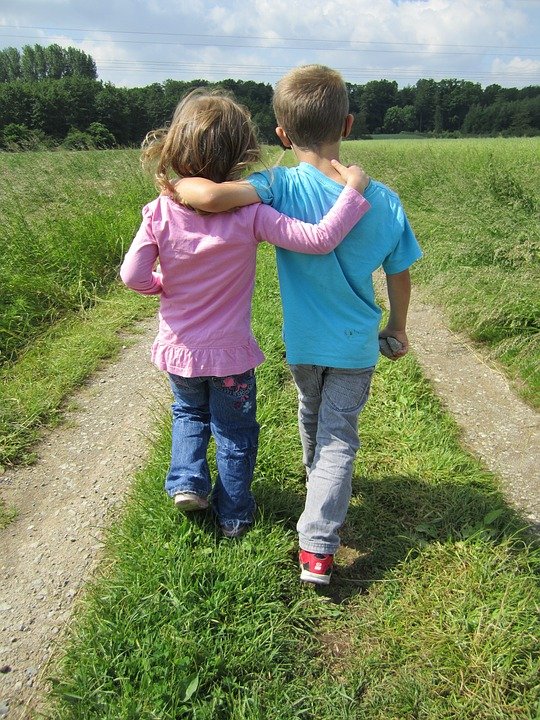 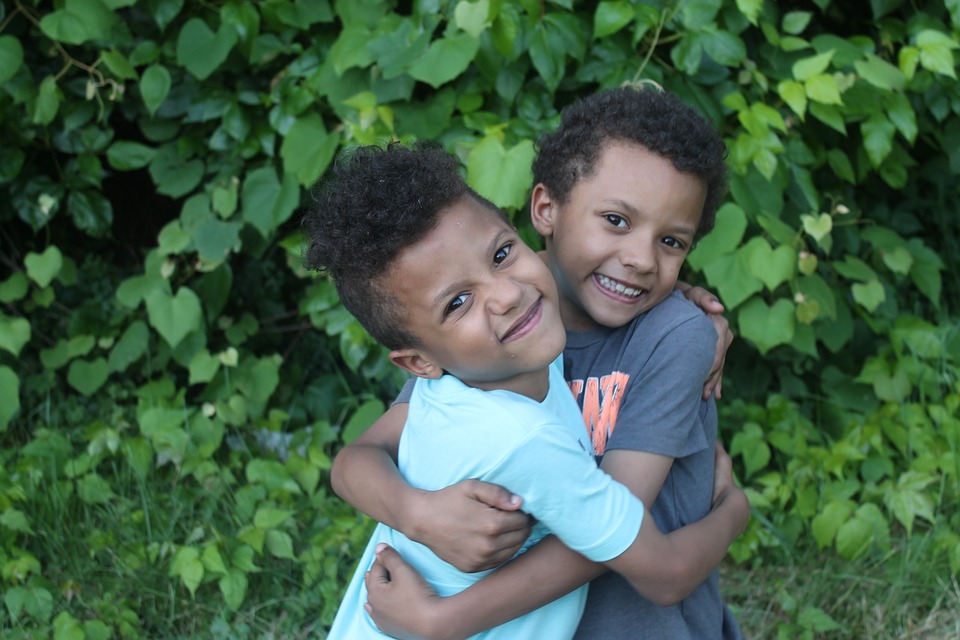 Sundhedsplejen  
Randers Kommune 2022
Skolebørn
Øvrige tilbud:


Overvægtsklinik
Vandladningsklinik
Gruppeforløb 
Astmaindsats 
PREP (Prevention and relationship Enchancement Program)
Behovssamtaler
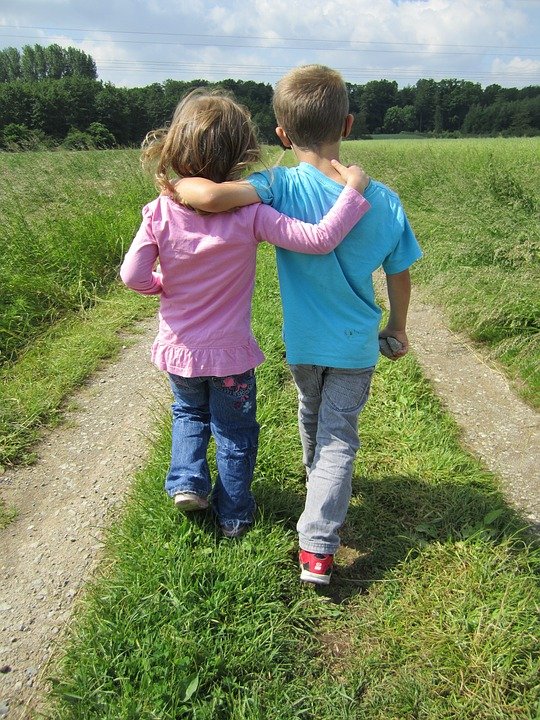 Sundhedsplejen  
Randers Kommune 2022
Faglige udfordringer
• Flere har brug for støtte og vejledning

• Større mistrivsel blandt børn og unge 

• Flere børn og unge med overvægt

• Større ulighed i sundhed

• Ny generation af familier
 
• Sundhedsplejerskerne tænkes oftere
  ind i tværfaglige indsatser.

• Fokus på at samarbejde på tværs, både internt
  i kommunen, men også på tværs af sektorer

• Ressourcer i forhold til den udvidede opgavevifte

• Rekruttering af sundhedsplejersker
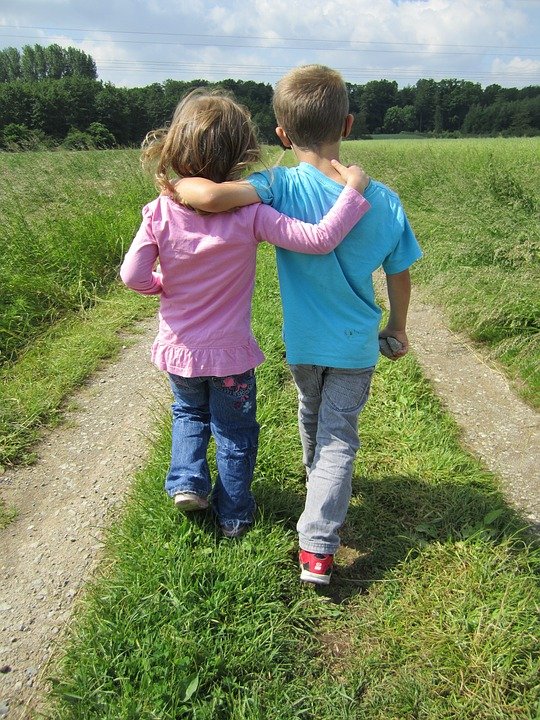 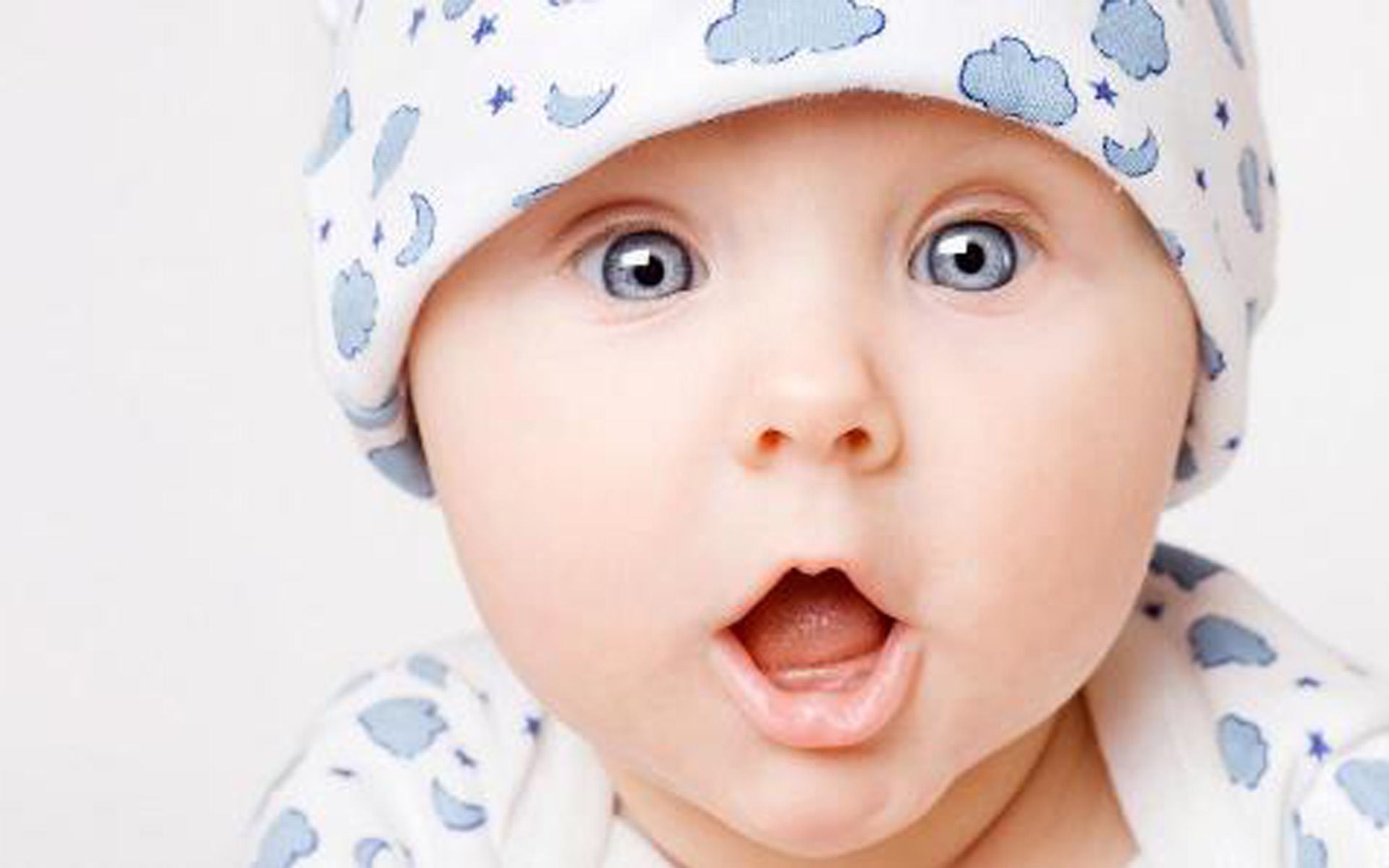 Sundhedsplejen 
Randers Kommune 2022
Behov for Styrkelse af områder
Øget fokus på fædre
Konsulentfunktionen i skole og dagtilbud
Indsats ift. førskolebørn
Samarbejde med eksterne samarbejdspartnere
Indsats ift. motorik
Mere specialiserede indsats ift. børn med særlige udfordringer, fx spiseforstyrrelse og selvskade og angst
Indsats på ungdomsuddannelserne
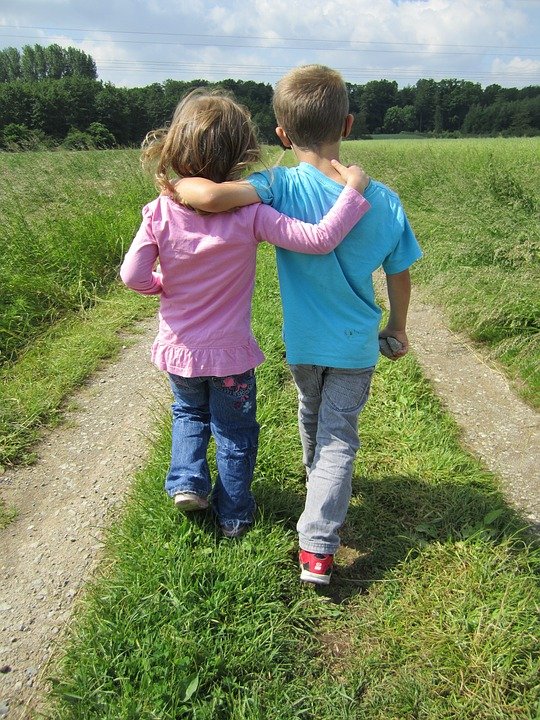 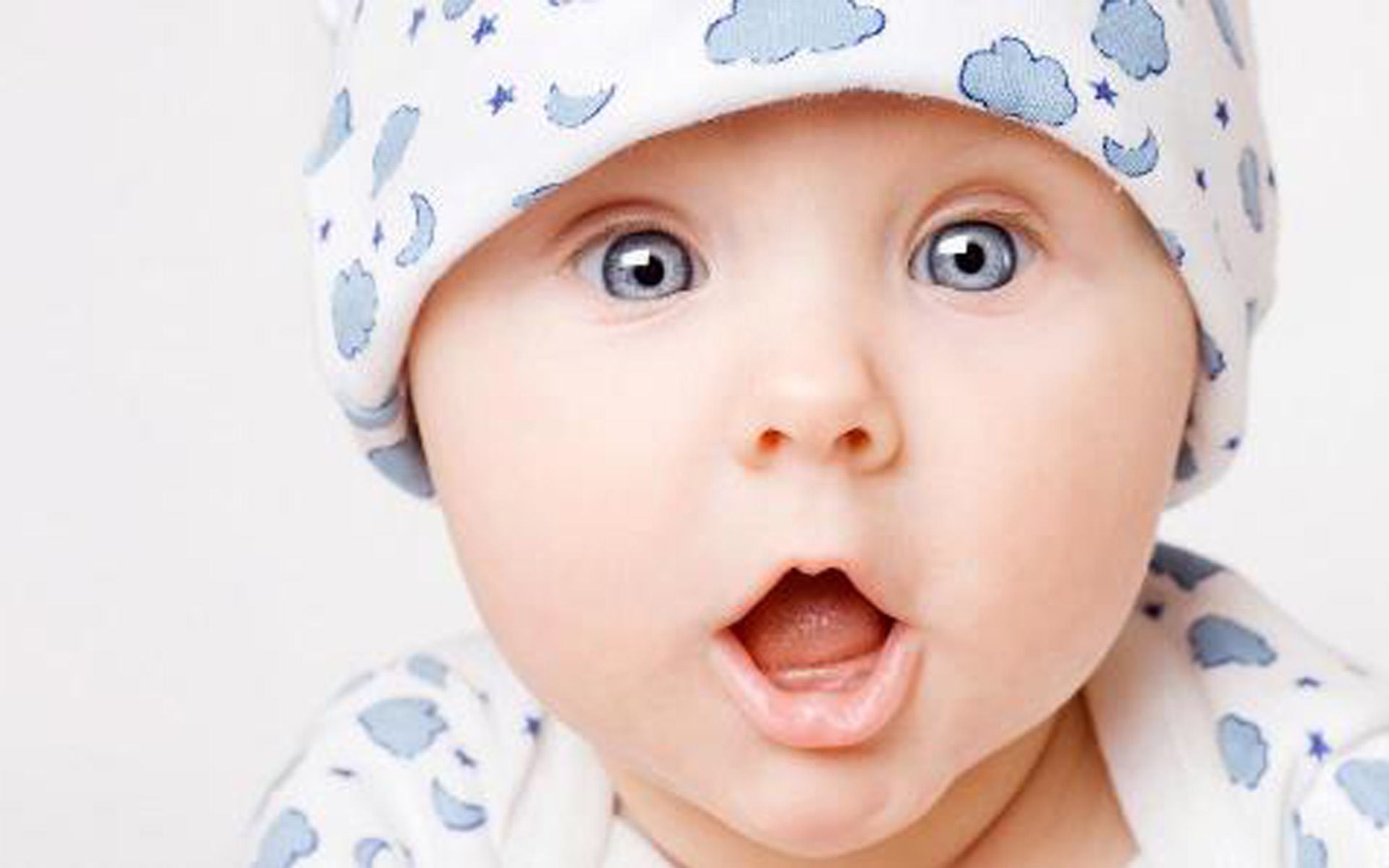 Sundhedsplejen 
Randers Kommune 2022